The NCCI Experience Rating Plan:the Recent Revision, and a Fresh Perspective
Penglin Huang
3/30/2012
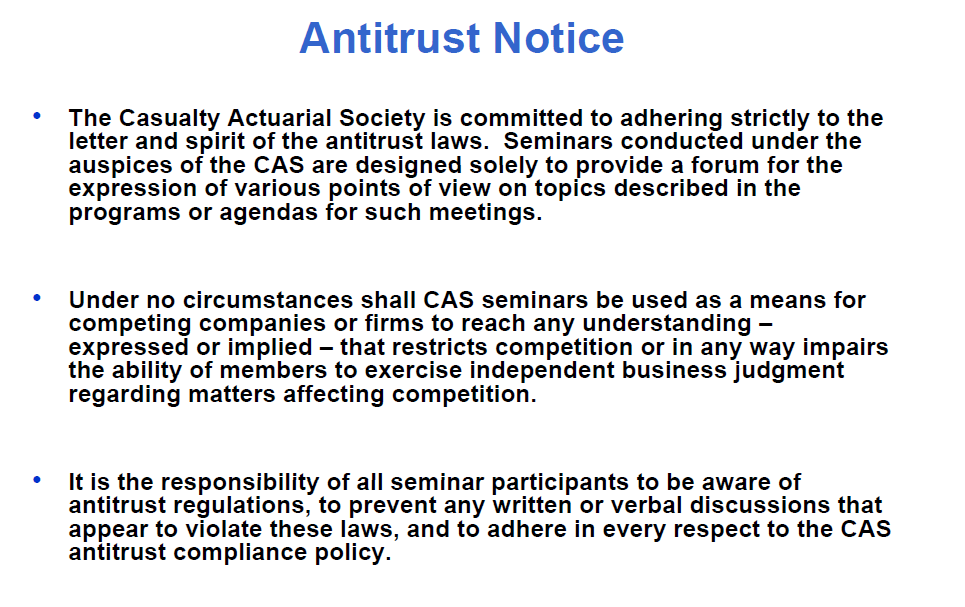 Agenda
Introduction to Workers Compensation

  The NCCI experience rating plan (“the ER plan”)

  The ER plan viewed from the predictive modeling perspective

  Summary
Introduction to Workers Compensation
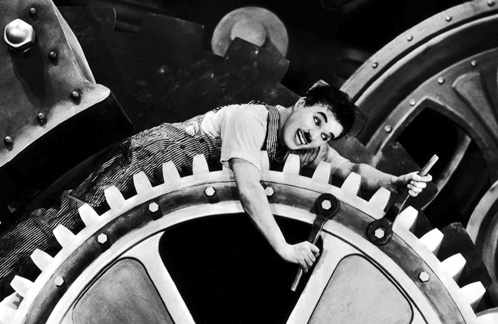 [Speaker Notes: Charlie Champlin’s movie:  Modern Time]
The basics of Workers Compensation
Based on a unique legal concept:  true no-fault coverage

Covers workplace injury:  medical expense and lost income

Heavily regulated  at both state level and federal level

Heavily right-skewed in size of loss distribution

Long-tailed in loss development pattern  (significant inflation risk)
A basic WC rating example:     “Northwest Roofing “
Office clerks
Roofer
Driver
Payroll:                   $1,000, 000                           $100,000                      $100,000
Loss cost:                  $9.5                                       $5.0                                $0.5  
(per $100 payroll)
1,000,000/100*9.5     +      100,000/100*5.0   +    100,000/100*0.5
$10,500
x
LCM:        1.4
x
E-Mod:     0.922
$13,553        “Bureau standard premium”
Schedule mod
Premium discount
Expense constant
surcharges
$12,487    the final premium
II.     The NCCI experience rating plan (“the ER plan”)
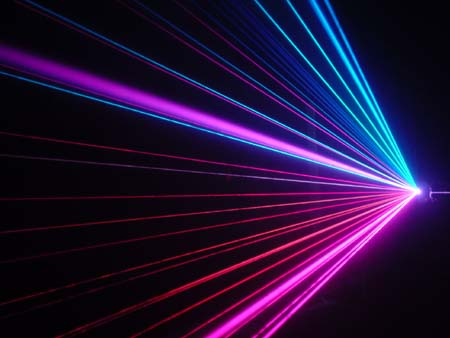 [Speaker Notes: The picture is intended to say that from now on, the focus is on ER plan only, rather than any other rating plans or rating elements.]
The basic idea:   Actual vs. Expected
Excess layer
$5,000
(“Split Point”)
Actual loss
Primary layer
The larger the risk, the more credible the excess layer
Further stabilized by a Ballast value
E-Mod calculation:  the formula
Ap:  Actual primary loss
Ae:  Actual excess loss
E:     Expected loss
Ee:   Expected excess loss   
W:   Weighting value, differ by state and risk size
B:     Ballast value
[Speaker Notes: Actual versus expected
Split point
Frequency versus severity 
Size of risk]
To support E-Mod calculation, NCCI files the following:
ELR (differs by class) 

D-ratio  (differs by class)

A lookup table for  weighting value (W)

A lookup table for ballast value (B)

G value (index for average claim size)
E-Mod calculation:  an example
Actual
Expected
Office clerks
Roofer
Driver
Payroll:                                         $1,000, 000                           $100,000                             $100,000
ELR ($100 payroll):                              $6.5                                   $3.0                                   $0.3  
D-ratio                                                   0.13		       0.18                                   0.20
E (expected loss)                    1,000,000/100*6.5     +   100,000/100*3.0   +   100,000/100*0.3 = $68,300
Ee (expected excess loss)   1,000,000/100*6.5*0.87  +  100,000/100*3.0*0.82  +  100,000/100*0.3*0.8= $59,250
From E (expected loss) = $68,300, look up W=0.12,  B=$24,500
[Speaker Notes: Need to explain the following:

30% for med-only
Absolute cap for each claim, differing by states]
E-Mod calculation:  An example  (continued)
= 0.922
The recent revision of the ER plan
Background
In the past 20 years, split point has been fixed ($5,000)

But average claim cost has tripled:

$2,527 in 1988                            $8,787 in 2011
Source of data:  NCCI circular E-1402
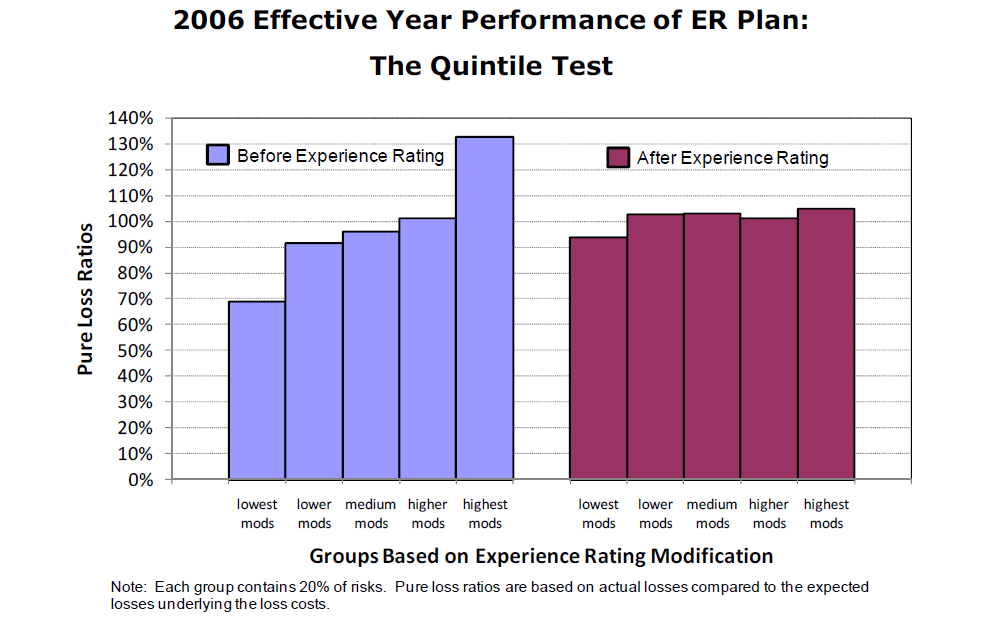 © Copyright 2010 National Council on Compensation Insurance, Inc. All Rights Reserved.
The recent revision of the ER plan
NCCI’s proposal:

Increase the Split Point from $5,000  to  $15,000 over a three-year transition period

Then continue to increase on an annual basis using a countrywide inflation index

The Impact: 

E-Mod will shift further way from 1.00

E-Mod will more fully capture the predictive info from past loss experience

The ER plan will become more responsive

Revenue neutral
The NCCI ER plan is mandatory
Experience data
NCCI
Insurer
E-Mod
III.    How the NCCI experience rating plan can be   viewed from the predictive modeling perspective
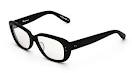 Some initial thoughts
The purpose of the ER plan is individual risk equity

 Quintile test is essentially a lift curve analysis
Can the ER plan be viewed using  
the predictive modeling framework?
[Speaker Notes: Mention that predictive modeling is used in insurance pricing, to predict freq, severity or loss ratio, target is to achieve individual risk equity, and that lift curve analysis is widely used to evaluate model fit]
lift curve analysis:  a measure of model fit
Procedure  of constructing  a lift curve
Using the model under consideration to score a dataset, 
      thus generating  a predicted value for each observation

Sort the scored observations based on the predicted value, from low to high

Divide the sorted dataset into five or ten groups

Within each group, calculate the group average predicted value and observed value
A good model
A bad model
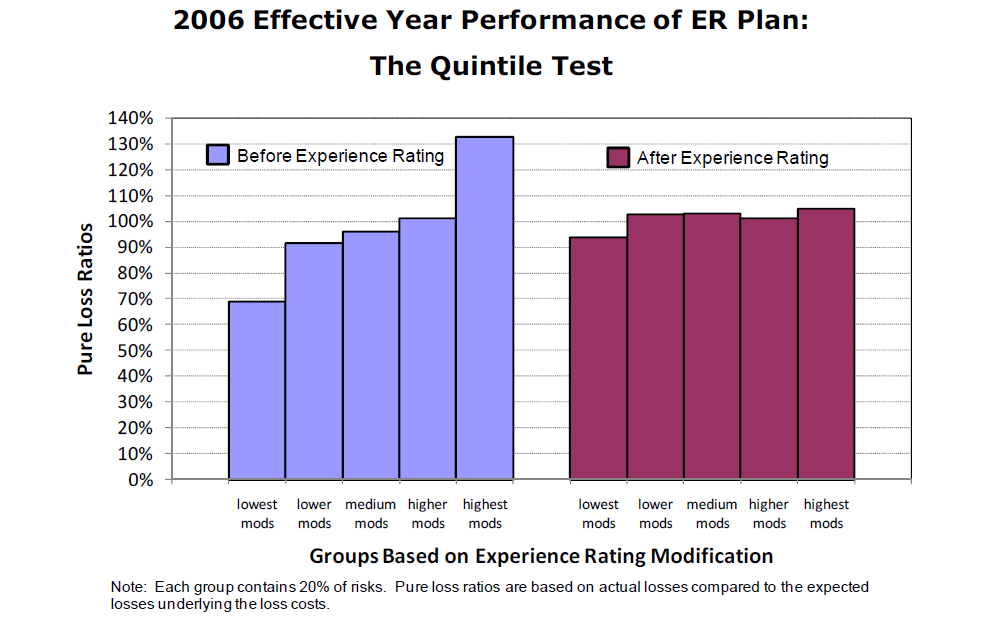 © Copyright 2010 National Council on Compensation Insurance, Inc. All Rights Reserved.
The lift curve of ER plan based on NCCI’s Quintile Test result(2006 effective year data)
Elements of the predictive modeling framework
Purpose: individual risk equity
How to evaluate model fit:  Quintile test          lift curve analysis

The target variable:  Y=?

The model form:   
E(Y) = ?
Error function:  e(Y) = Y – E(Y) = ? 

Predictors:  ?
The target variable
Y = Loss Ratio Relativity  = Loss Ratio / Avg Loss Ratio
Note:  Y  is not inflation-sensitive
[Speaker Notes: When loss ratio relativity is predicted, it is directly used as E-Mod,  so that after
the application of E-Mod, loss ratios are equal among different groups of risks


From users’ perspective, the ER plan is already implemented; the building process and fine-tuning process are not generally visible

The denominator for the Loss Ratio formula if the $10,500 number in the next slide]
A basic WC rating example:     “Northwest Roofing “
Office clerks
Roofer
Driver
Payroll:                   $1,000, 000                           $100,000                      $100,000
Loss cost:                  $9.5                                       $5.0                                $0.5  
(per $100 payroll)
                             1,000,000/100*9.5     +      100,000/100*5.0   +    100,000/100*0.5
$10,500
x
LCM:        1.4
x
E-Mod:     0.922
$13,553        “Bureau standard premium”
Schedule mod
Premium discount
Expense constant
surcharges
$12,487        the final premium
[Speaker Notes: The purpose of this slide is to explain the denominator of the Loss Ratio formula in the prior slide]
The model form
e(Y) ≡ Y – E(Y)    ~ ?              cannot be identified
Note: 
        1. The functional form for E(Y) is not linear;
        2. The specification of the error function  e(Y) is critical in the predictive 
            modeling framework  (to formulate the likelihood function)
[Speaker Notes: Note that there is premium eligibility threshold]
Predictors
Claim frequency 
Claim severity 
Type of claims 
Size of risk  
Risk state 
Class code
Important plan parameters:
Premium eligibility threshold
Split point
[Speaker Notes: Some comments about class plan:

1-dimensional
Based on type of industry
Serves as the primary step toward individual risk equity
ELRs and D-ratios   (may need to show an example of a state page)

Claim frequency (fully credible)
Claim severity (partial weight)
Type of claims (med-only or not)
Size of risk  (reflected in the calculation of W and B)
Risk state (state differences in average claim severity is recognized)
Class code  (different D-ratios in different classes, so class variable is involved)]
Elements of the predictive modeling framework
Claim frequency 
Claim severity 
Type of claims 
Size of risk  
Risk state 
Class code
Further justification of the recent ER plan revision: from the new perspective
The target variable  (loss ratio relativity) is immune to inflation

But the split point is a fixed dollar amount ($5,000)

So the performance of the ER plan is going to deteriorate over time

And the revision is headed to the right direction
The value of the new framework
Allow more flexible model forms to be considered

Allow more statistically sound modeling techniques

Provide a fresh perspective to better understand the ER plan
IV.    Summary
The NCCI ER plan
The recent revision
 Split Point indexed to inflation
 The ER plan becomes more responsive to loss experience

 The new perspective
Further justifies the proposed Split Point increase
Views the ER plan in a more modern framework
Questions?
Loss Cost
A simplified WC premium algorithm
Loss Cost Multiplier
E-Mod
Schedule Mod
Premium Discount
Individual risk equity
Overall
Pricing
level
Expense Constant
Surcharges
Final Premium
[Speaker Notes: point out that the experience mod and schedule mod are intended to adjust the class rate for individual risk characteristics affecting expected losses, while the premium discount and expense constant are intended to adjust the class rate for individual risk characteristics affecting expenses.]